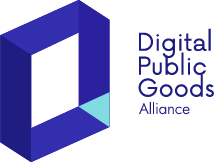 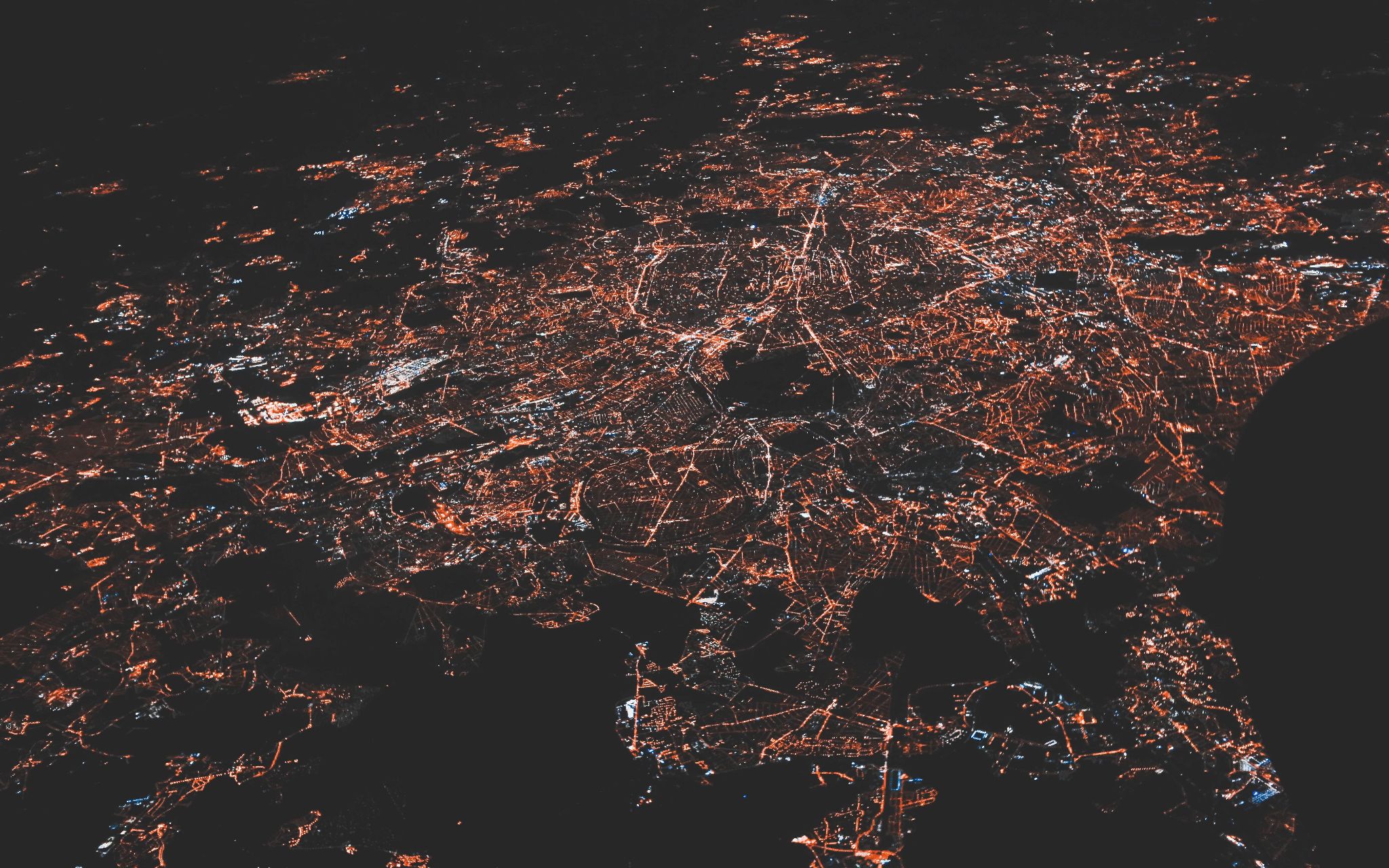 Accelerating Digital Transformation in Europe: The Role of Digital Public Goods and Open Source Collaboration
Amreen Taneja, Standards Lead
Digital Public Goods Alliance
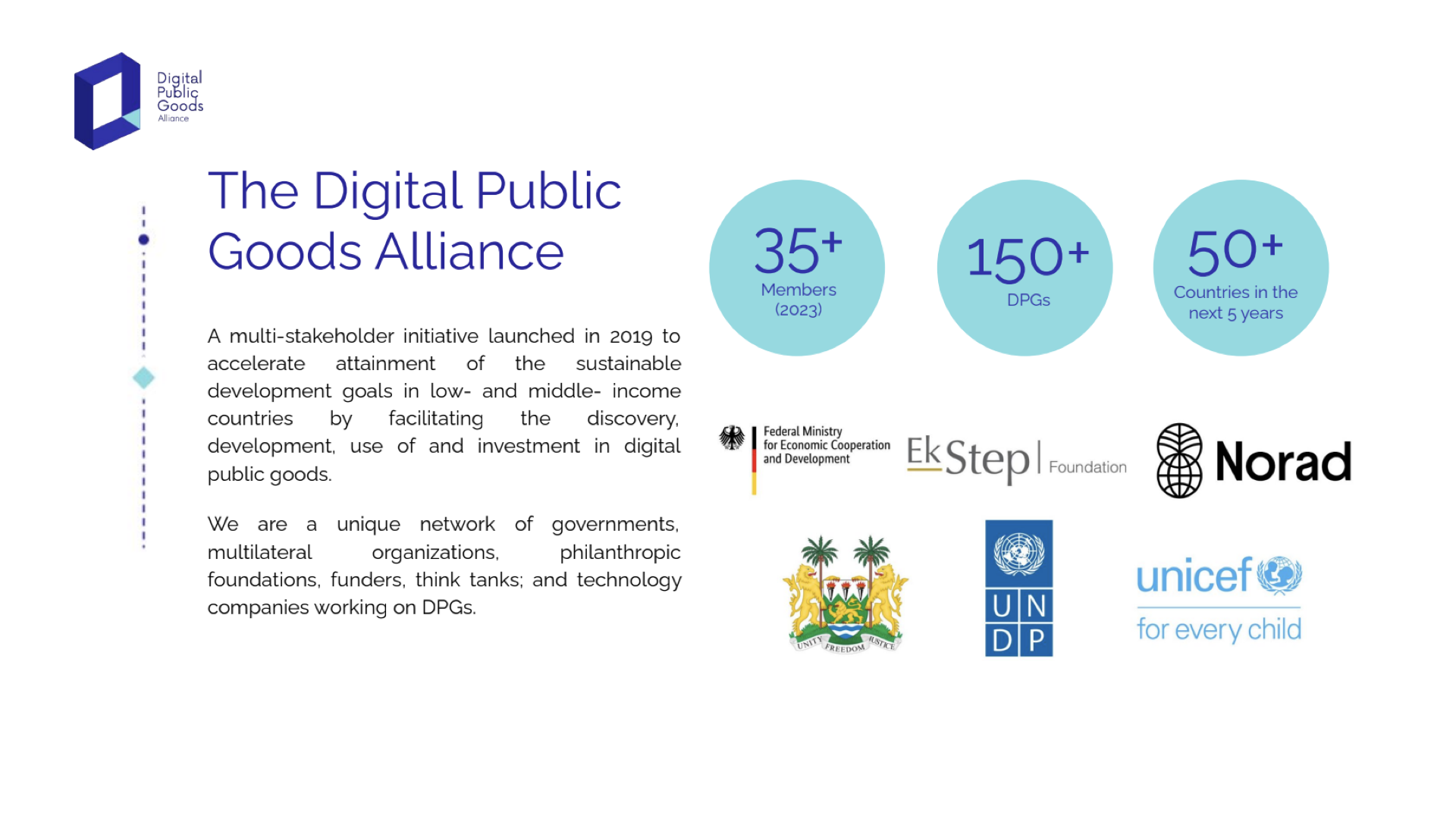 45+
Members
180+
DPGs
Digital technologies: electronic tools, systems, devices and resources that generate, store or process data.
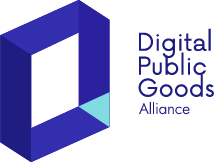 Digital   Public Goods
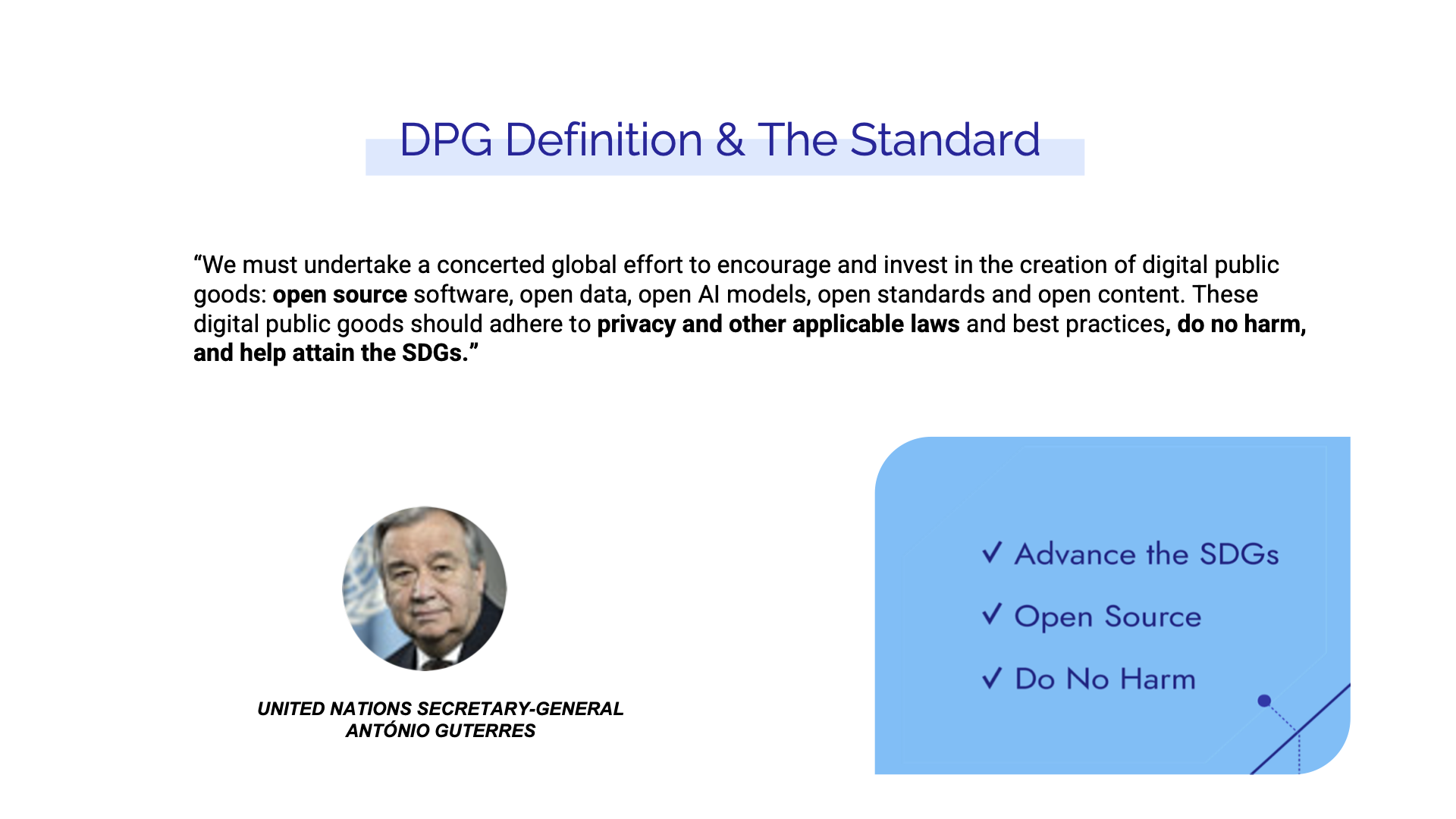 Public Good: a commodity or service that is provided without profit to all society members, either by the governments, private individuals or organisations which that benefit the public well-being.
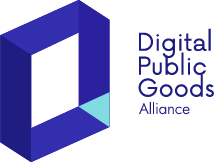 Digital Public Goods
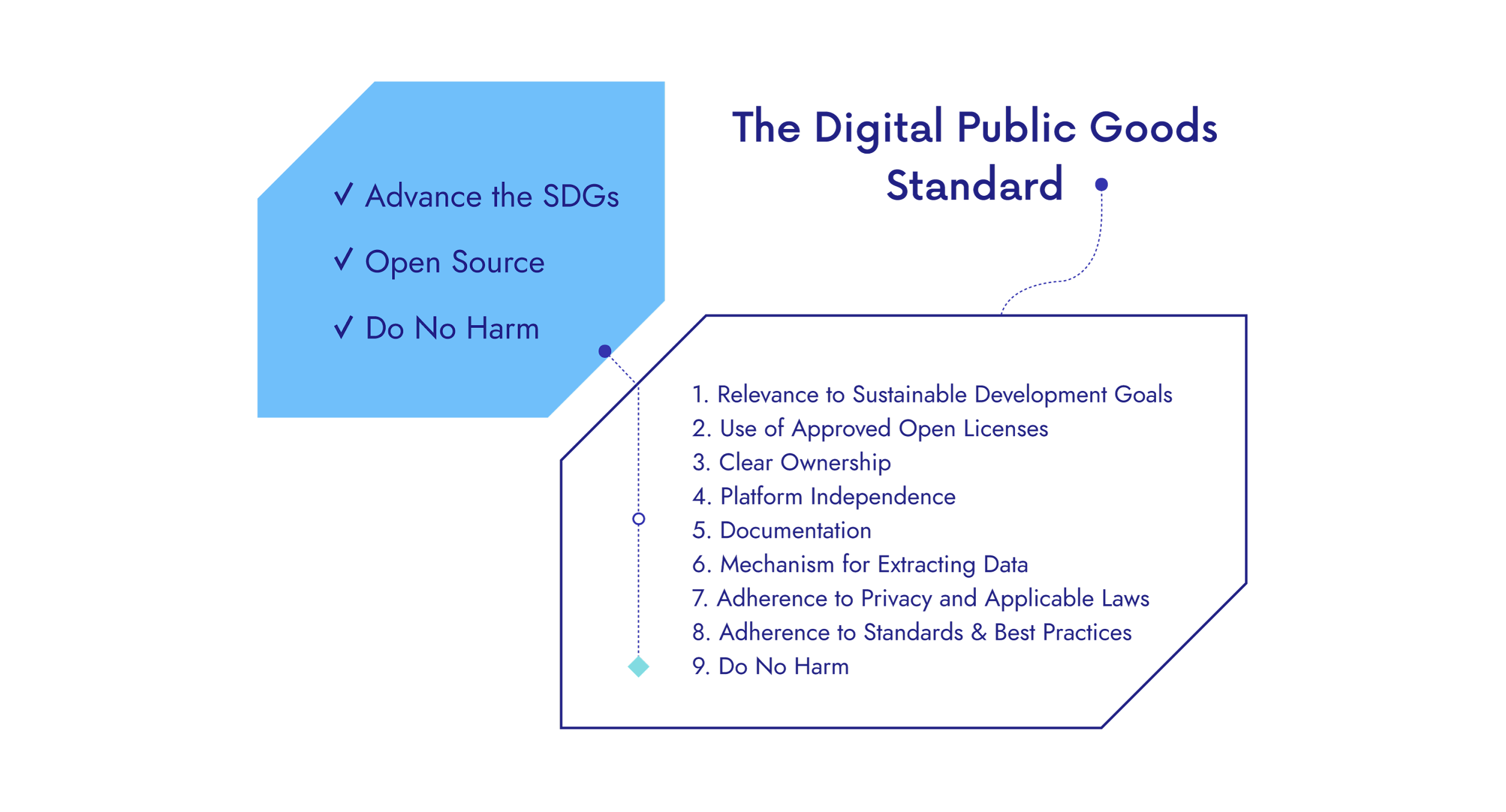 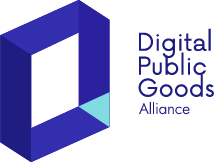 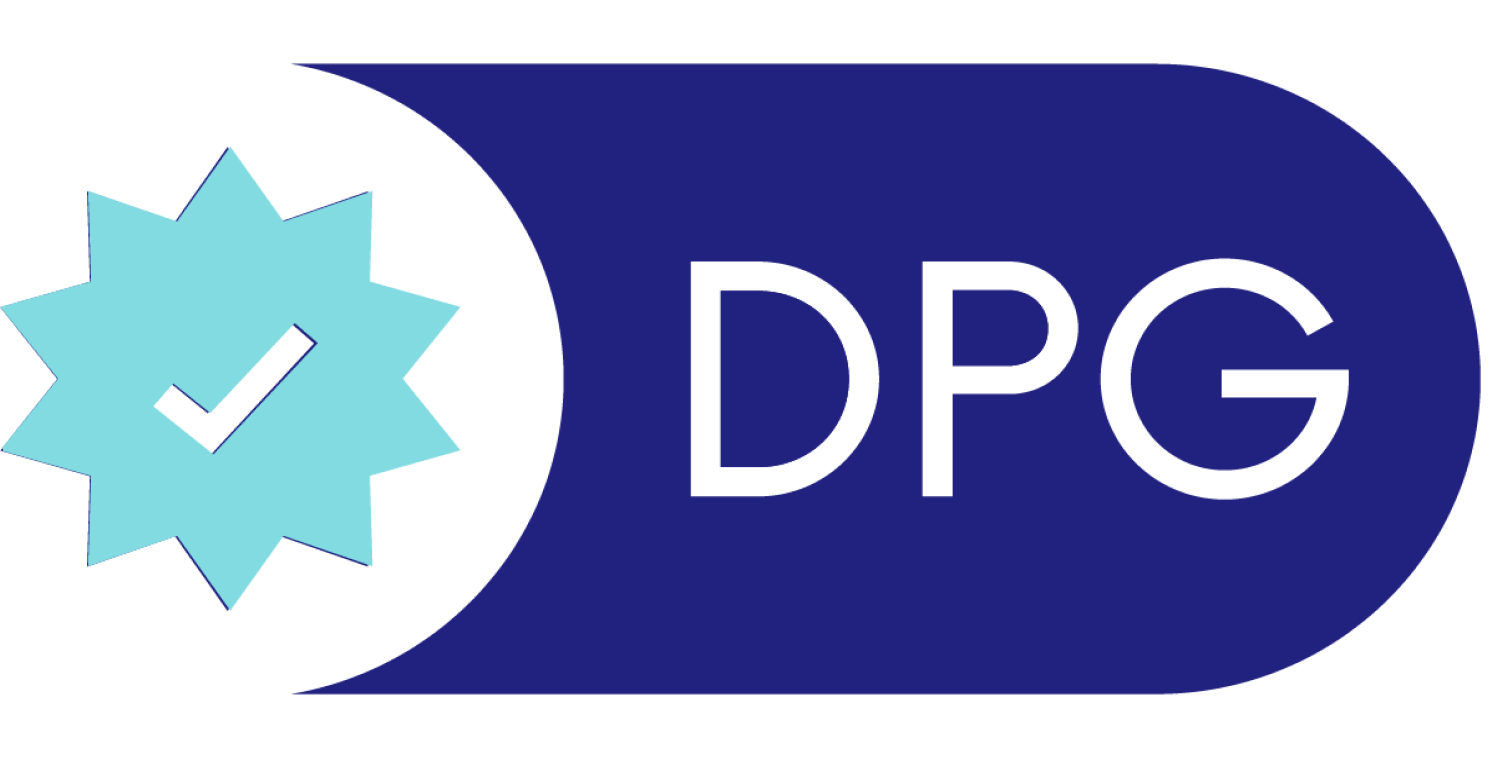 1. Relevance to the Sustainable Development Goals
2. Use of Approved Open Licenses
3. Clear Ownership
4. Platform Independence
5. Documentation
6. Mechanism for Extracting Data
7. Adherence to Privacy and Applicable Laws
8. Adherence to Standards & Best Practices
9. Do No Harm by Design
9.a) Data Privacy & Security
9.b) Inappropriate & Illegal Content
9.c) Protection from Harassment
DPG
Verification
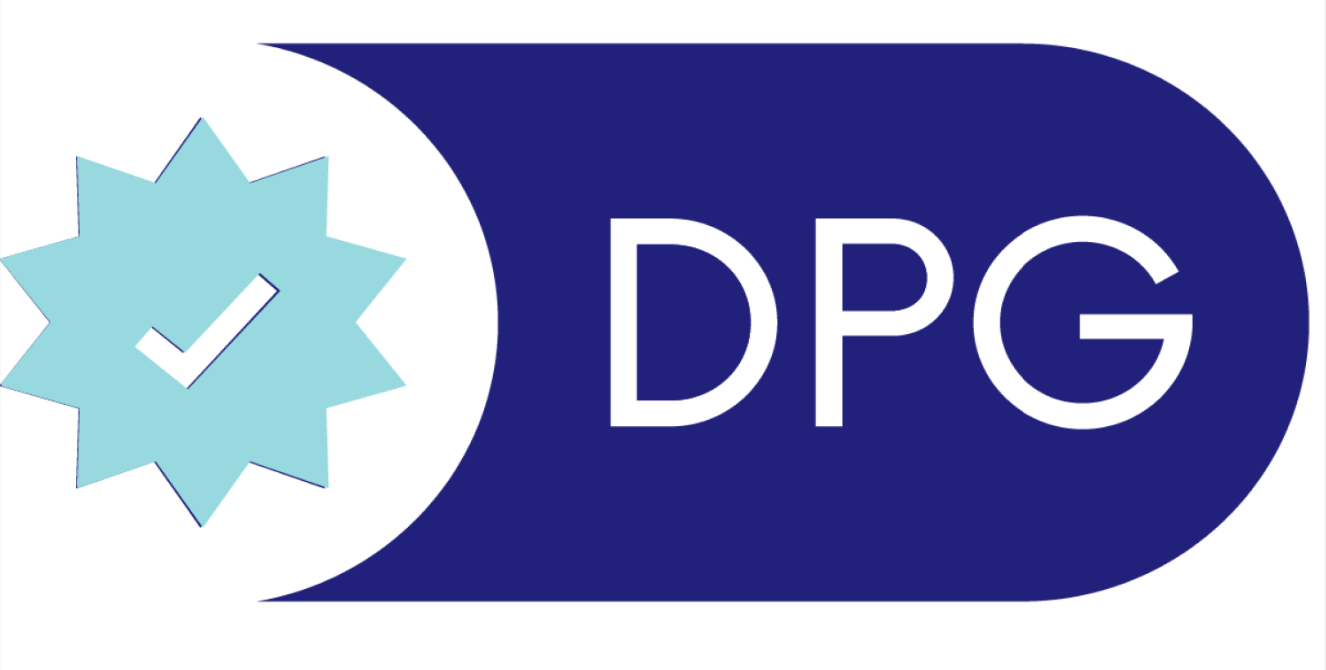 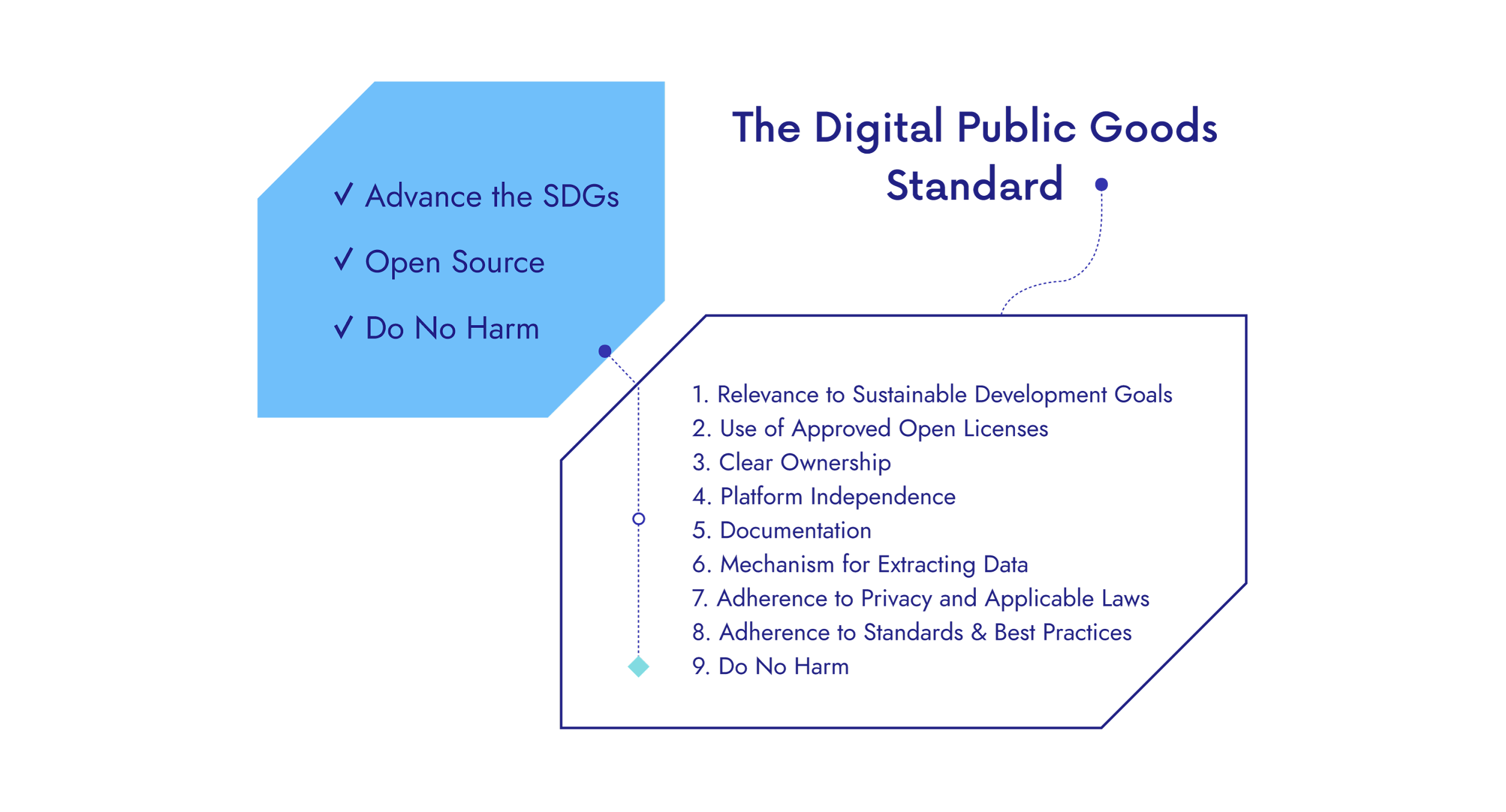 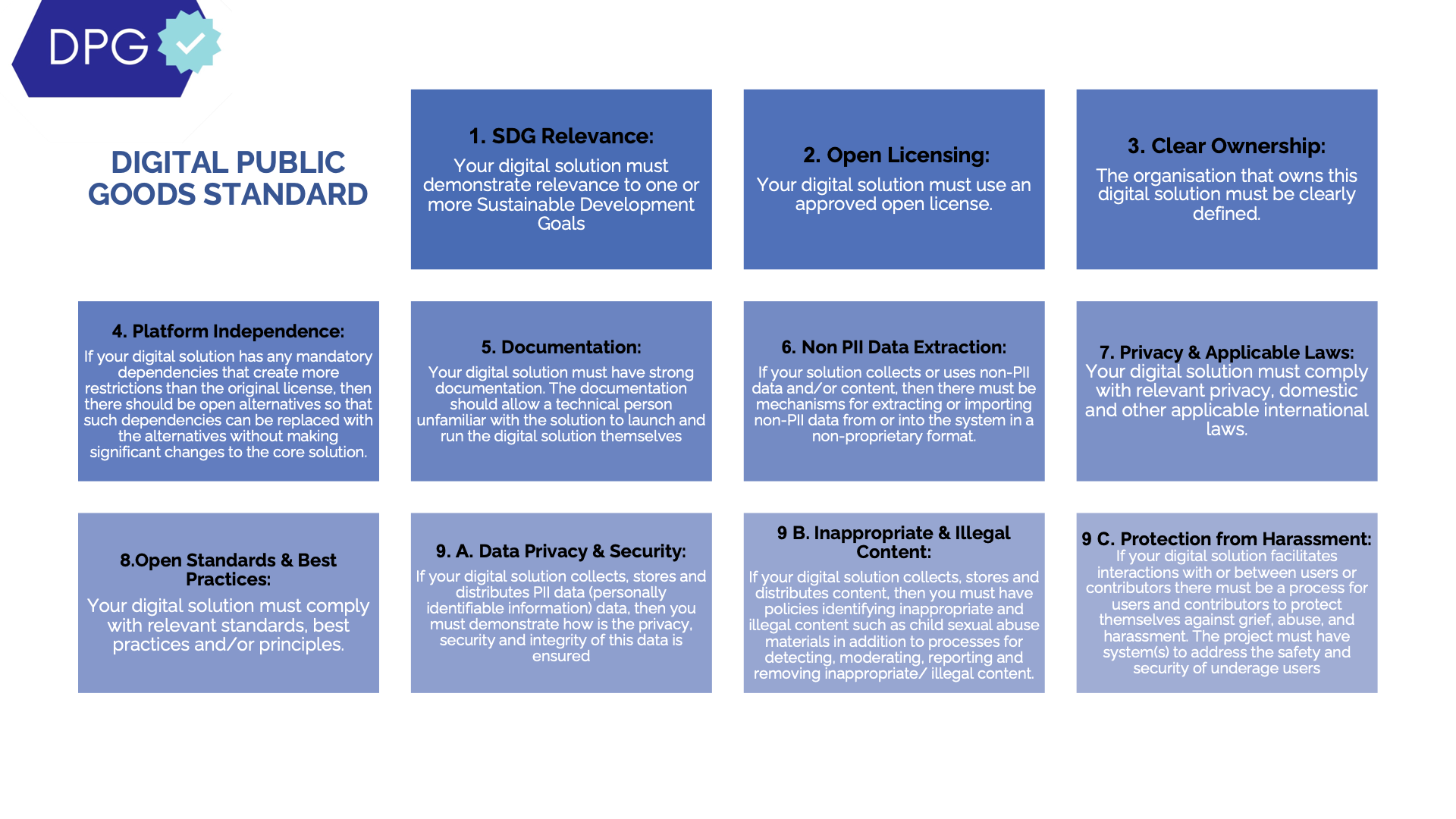 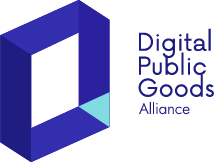 digitalpublicgoods.net/standard
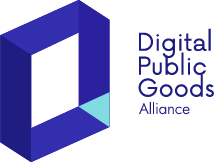 Why are DPGs important?

 Adoptability 
Transparency
 Interoperability
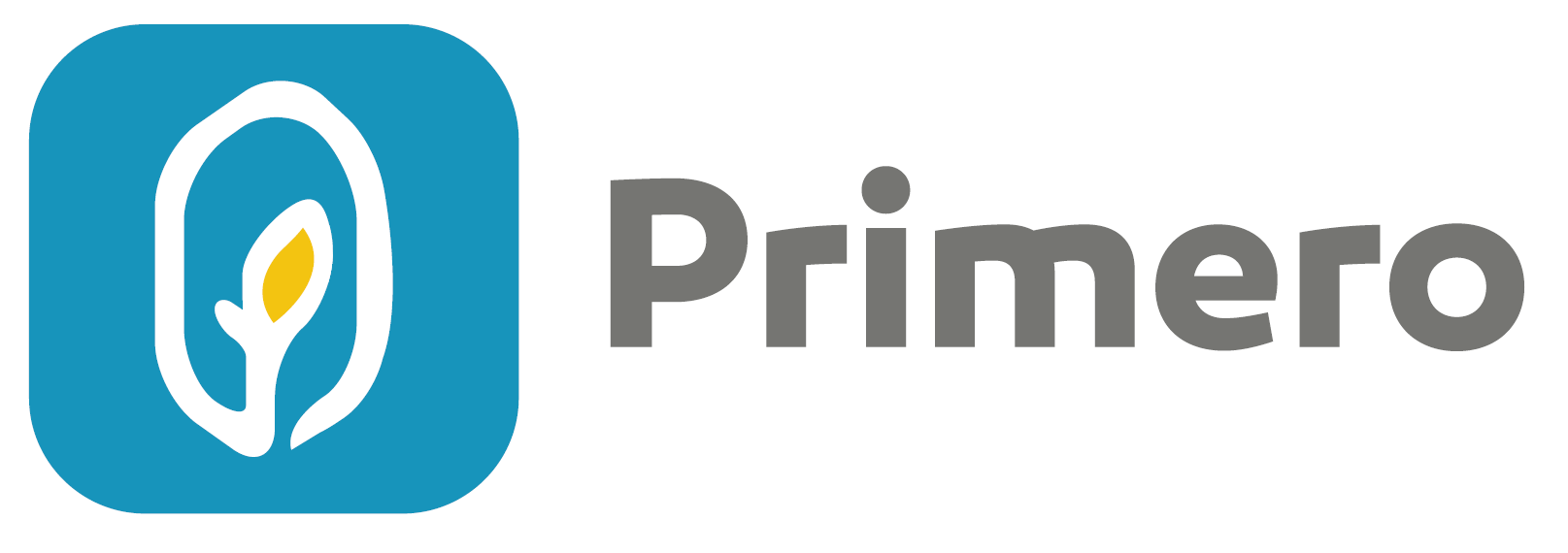 Primero
A digital public good for social services
FOSDEM 2025
Jean Pierre LeJacq
CTO & CISO
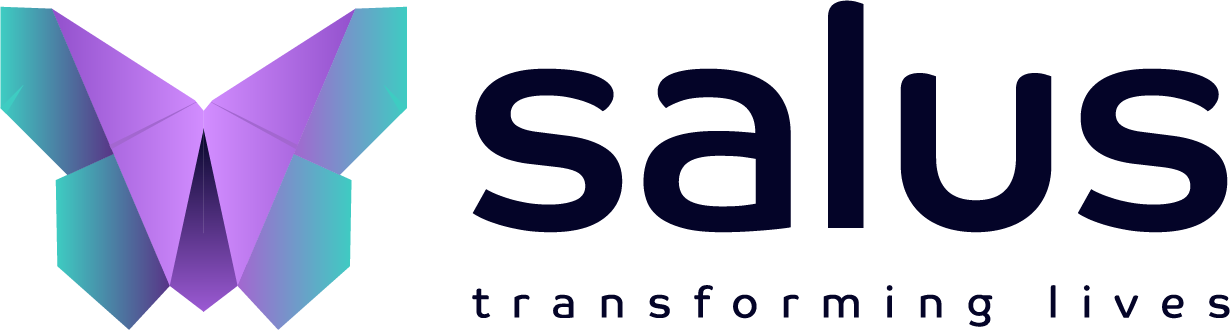 8
Case Management & Safeguarding
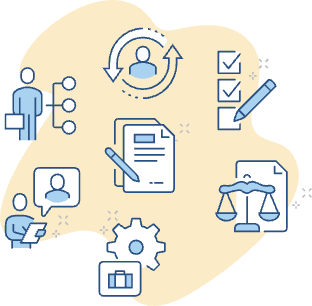 UNICEF & Primero
Program started in 2014
Digital Public Good
Global platform for child protection
Adaptable workflow, forms, practices
Social, health, and constituent services
Foster care placement – intake case, assess needs, identify risks, select foster parents, monitor, coordinate support, report
SafeSport violation – receive complaint, investigate incident, conduct interviews, adjudicate, resolve, determine actions
9
Primero Globally
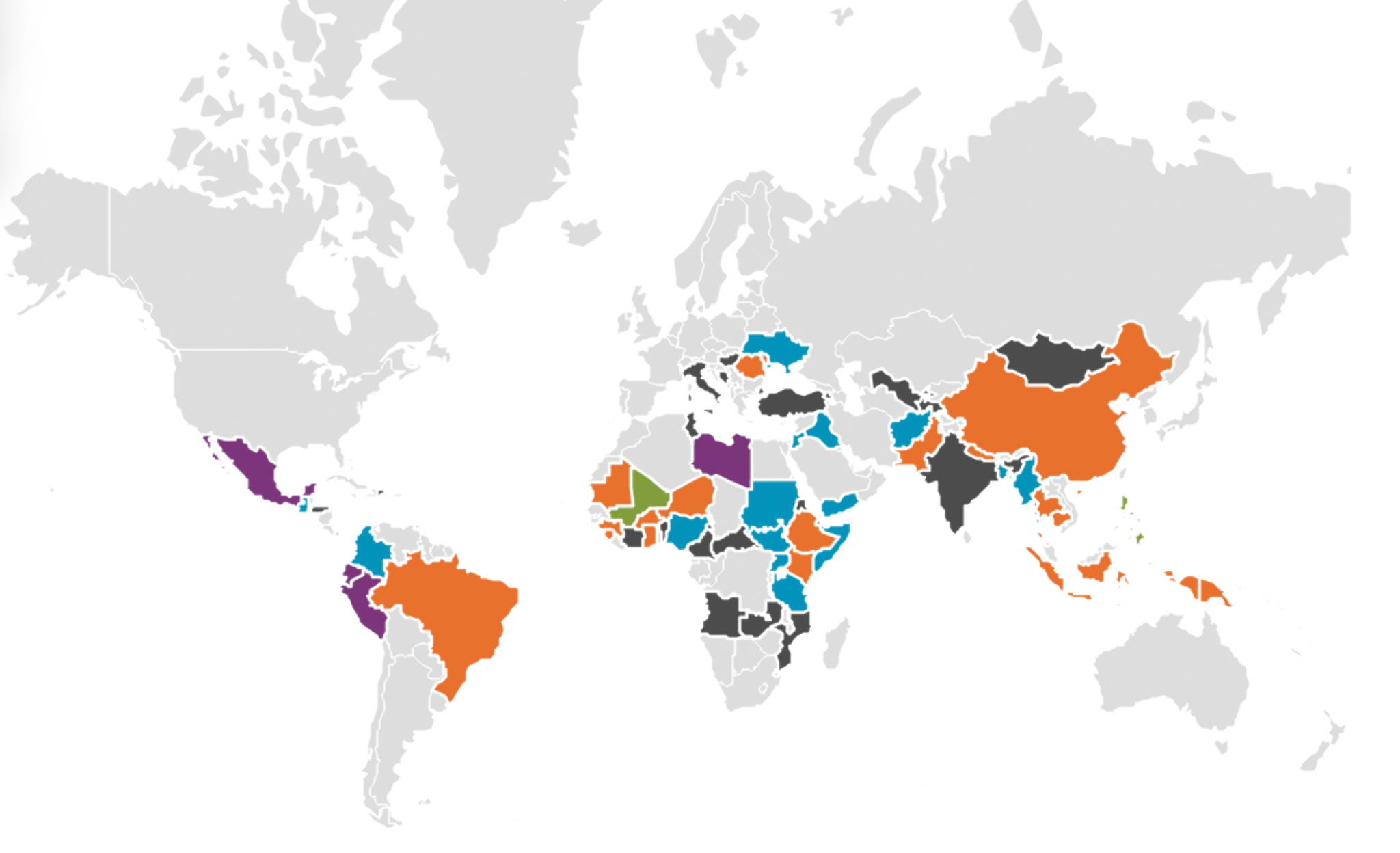 79 Implementations
62 Countries
15.5 K Users
1.69M Cases
10
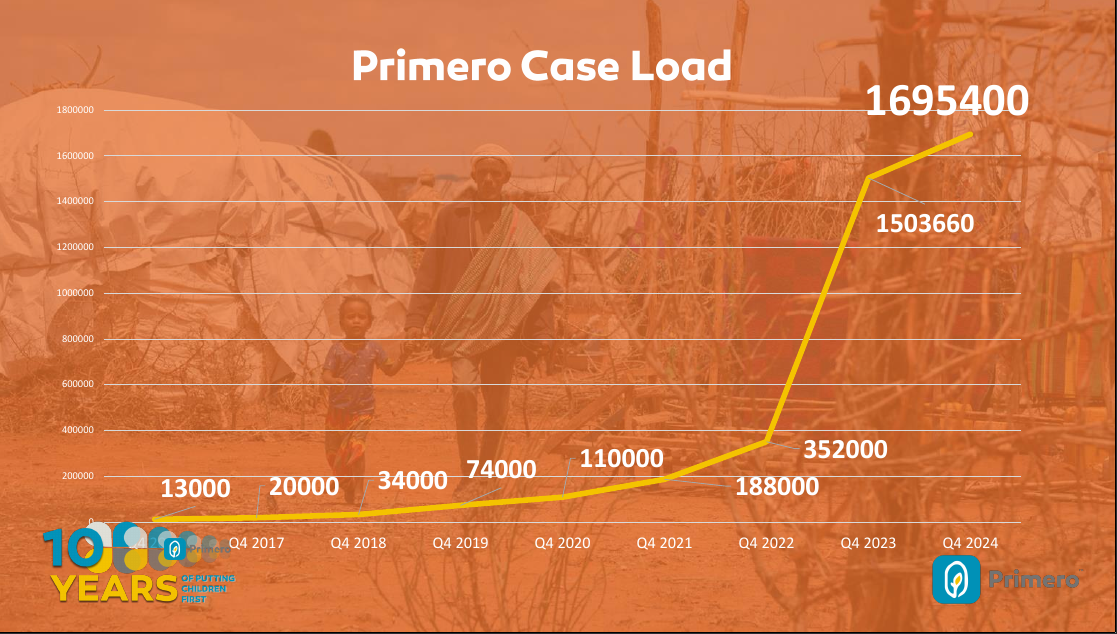 11
Primero is more than open-source software
A governance structure, led by the Primero Board, that provides strategic direction and risk mitigation for Primero.
Several deployment models including fully hosted solutions.
A large and active community of non-governmental organisations (NGOs), government agencies including:
UNICEF (lead sponsor), UNHCR, Save the Children, IRC, Terres des hommes, …
National and state governments including China, Ghana, Hungary, Italy, Romania, Ukraine, …
Certified Digital Public Good (DPG) with software licensed under the GNU Affero GPL 3 and source on GitHub.
Sustainability strategy to bring Primero to new markets through partnerships with for-profit companies such as Salus using an innovative Contribution in Kind model.
12
Primero deployment options
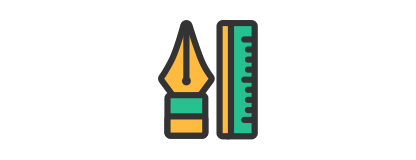 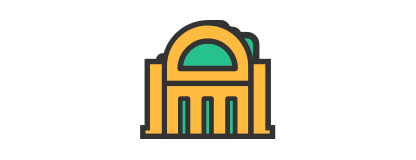 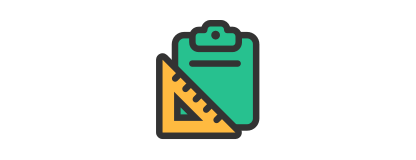 Tier 1DIY


Access the open-source repo to set up your own Primero instance. Unlimited access to the Primero Community and all documentation.
Tier 4Hybrid


Support to install production server locally. This includes support to deploy, secure, operate, remote training, regular upgrades and technical support.
Tier 3UNICEF Hosted SaaS


Fully supported hosting on UNICEF's Azure cloud. Includes support to deploy, configure, operate, remote training, regular upgrades and technical support.
13
Primero in Europe
Romania
Collaboration of UNICEF and government agencies to register and support children fleeing the war in Ukraine.
Local IT company, on contract with government, has pulled the open source and forked it for custom additions: user identity management and SSO, custom dashboards.
Open source contributions back to the core product of some features.
Locally hosted.
Hungary
Budapest city government is implementing a child protection social services case management system.
Technology implementation by the city's IT team.
Careful scrutiny by the national cybersecurity authority. Security testing 
Ukraine
Child protection services by local and international NGOs for children affected by the war
Parallel to a government-led initiative, no data exchange
UNICEF-hosted. UNICEF is not subject to national regulation (UN "privileges and immunities") but voluntarily complies with what it can
14
Primero in Europe - Themes
Compliance with regulation
Serious review of privacy and security
But different partners emphasize different issues–so there is no generic set of requests that satisfy everybody 
Local capacity and interest in self-hosting
Governments less interested in letting UNICEF do the hosting for them
Quality open source contributions
Good collaboration and communication with UNICEF product owners and dev community
Challenges with integrating national eGovernment systems
No unified beneficiary identity
15
Innovative Public-Private Partnership
Salus-UNICEF Partnership
Decade of work building Primero
Contributions-in-Kind
Shared Commitment to Primero as a DPG
Salus offers commercial SaaS
Subscription pricing – per seat per month
Multi-tenant SaaS Infrastructure
Primero & RapidPro
Additional Tools
Sector-specific Configuration Templates
Customization & Support Services
Support social, health, and constituent service providers in the US & CA
Child & Family Services, Behavioral Health, Addiction, Elder ServicesWorkplace & Campus Safeguarding
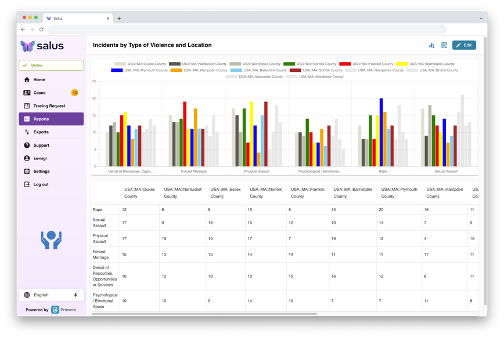 16
More information about Primero
Main website: https://www.primero.org/
Primero support hub: https://support.primero.org/
Demo: https://support.primero.org/popups/try
My contact info:
Jean Pierre LeJacq	Salus CM	CTO	email: jeanpierre.lejacq@salus-cm.care	website: https://salus-cm.care/	linkedin: https://www.linkedin.com/in/jean-pierre-lejacq/
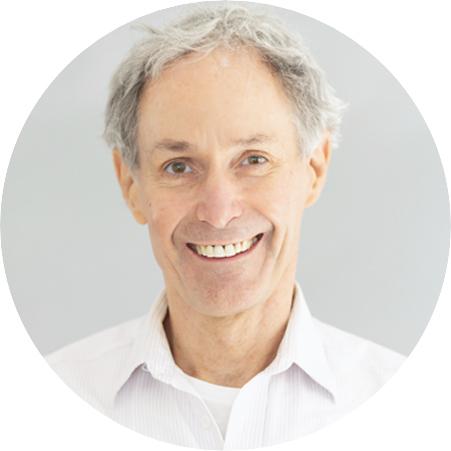 17